Date
Date
Date
Date
Date
Date
Date
Plan de mobilité
Platzhalter Logo Spital
Nom
Numéro de chambre
8
Monter les escaliers
7
Marcher dans 
le couloir
6
Marcher dans 
la chambre
5
Se tenir debout
4
Se lever et s’asseoir
3
S’assoir au bord du lit
2
Se mouvoir 
dans le lit
1
Rester couché au lit
Observer
l'arrière
Objectif journalier: Encercler avec un stylo
Niveaux atteints: Documenter avec des traits
Hospital in Motion
12/2024
Application du plan de mobilité
Le plan de mobilité a pour objectif d’établir le niveau moteur ainsi que les progrès de mobilité du ou de la patiente. L’évolution doit être visible et affichée à proximité du lit. L’objectif journalier est à mettre en place par le ou la patiente et son physiothérapeute. La documentation du nombre de fois où le niveau a été atteint se fait après concertation entre le ou la patiente et son physiothérapeute.
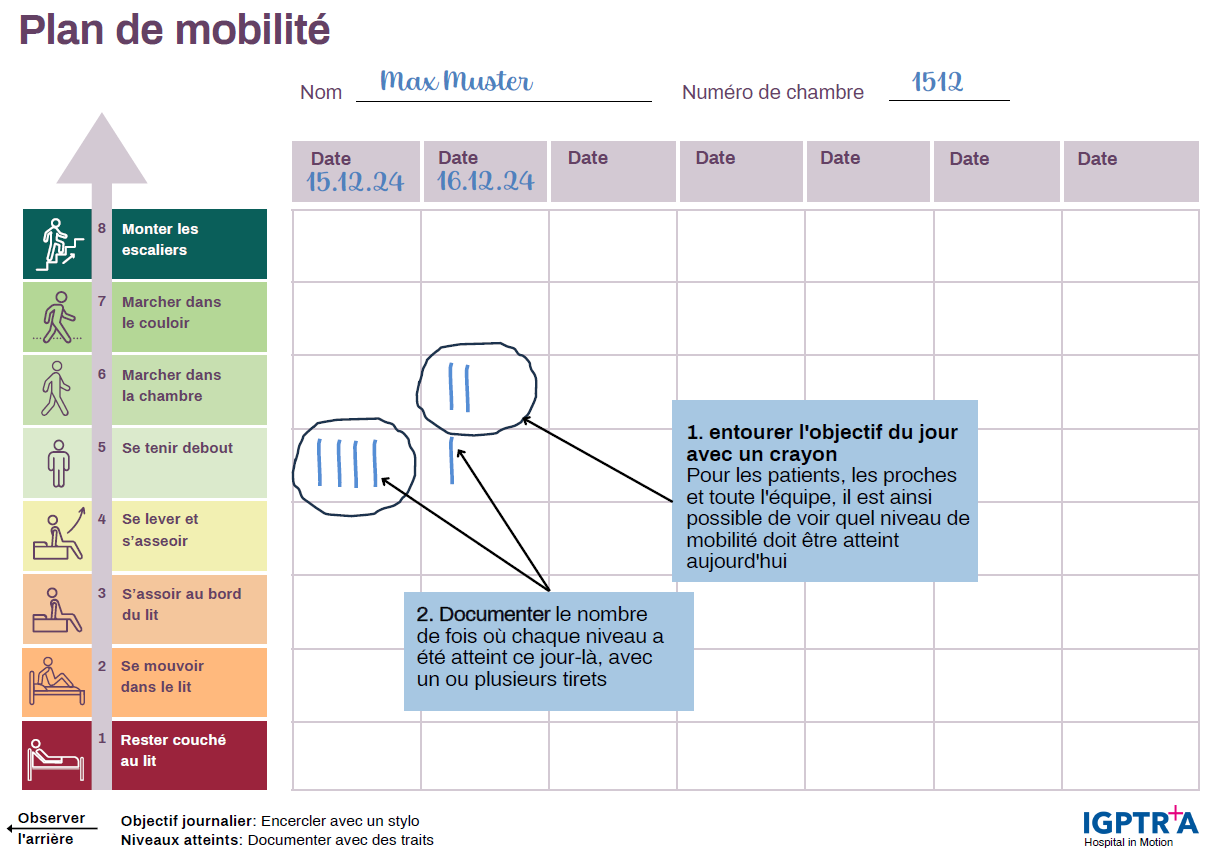 Explication des niveaux